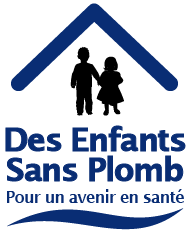 Du 24 au 30
octobre
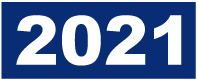 Comprenez la réalité
Faites tester votre enfant
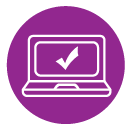 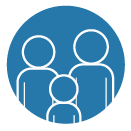 Semaine
d’action nationale
pour la prévention
de l’intoxication
au plomb
Faites tester votre maison
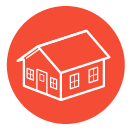 #LeadFreeKids
#NLPPW2021
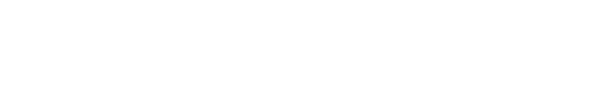